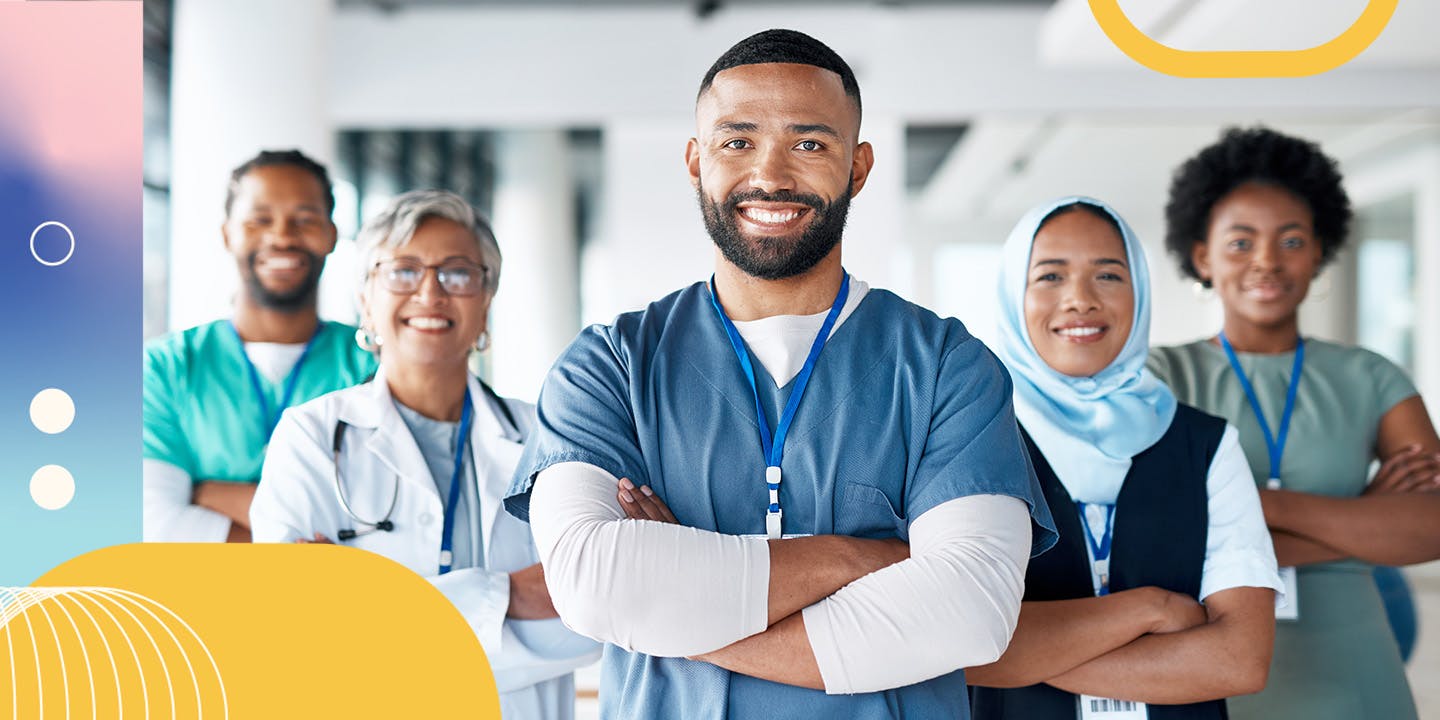 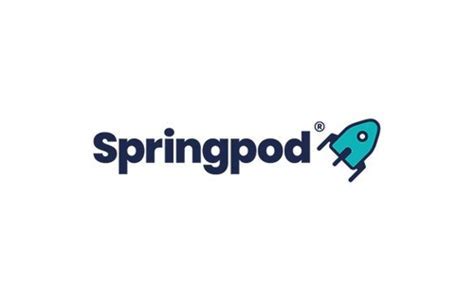 Creating Careers on Our Doorstep:Allied Health ProfessionsVirtual Programme
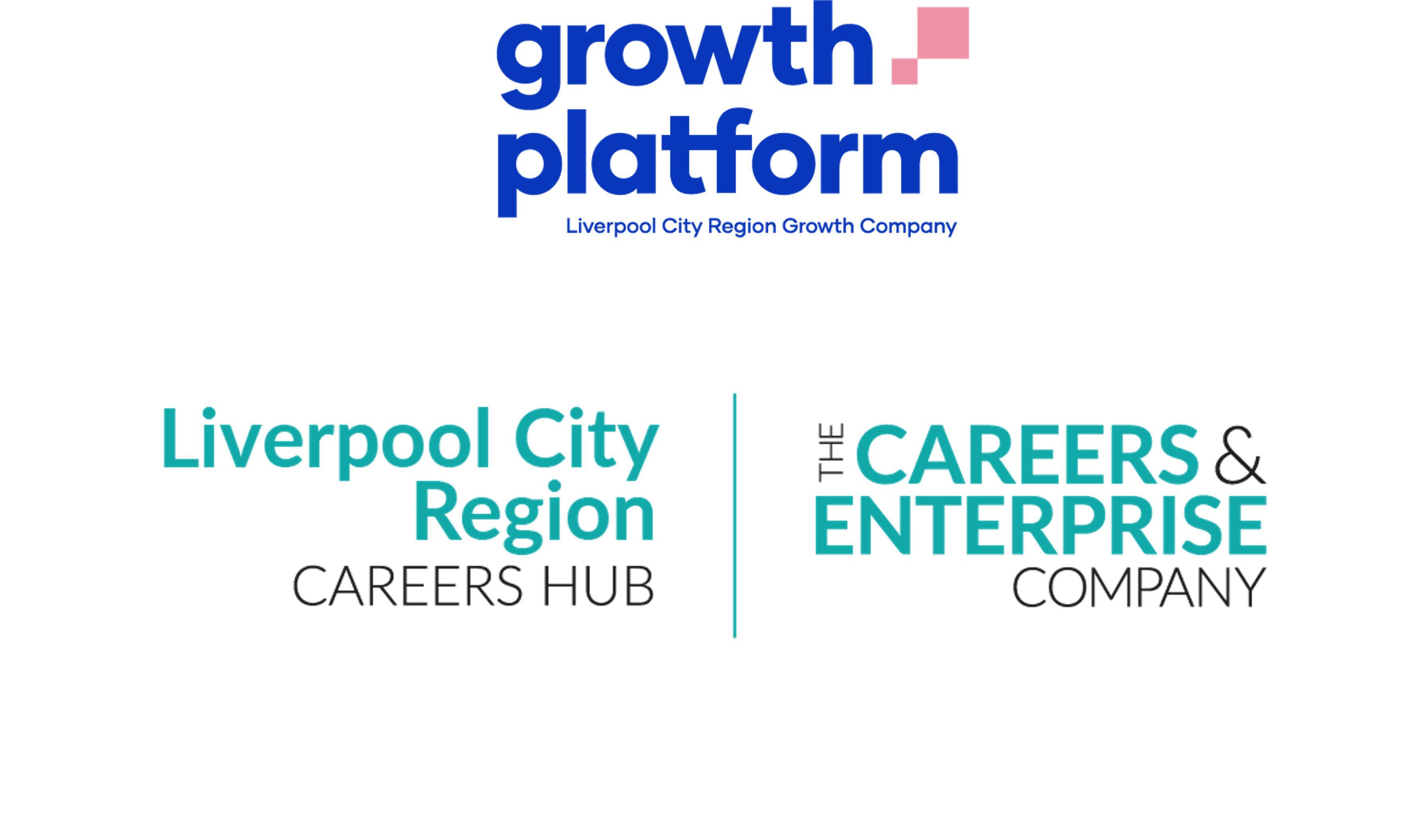 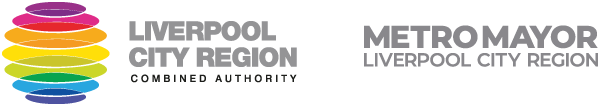 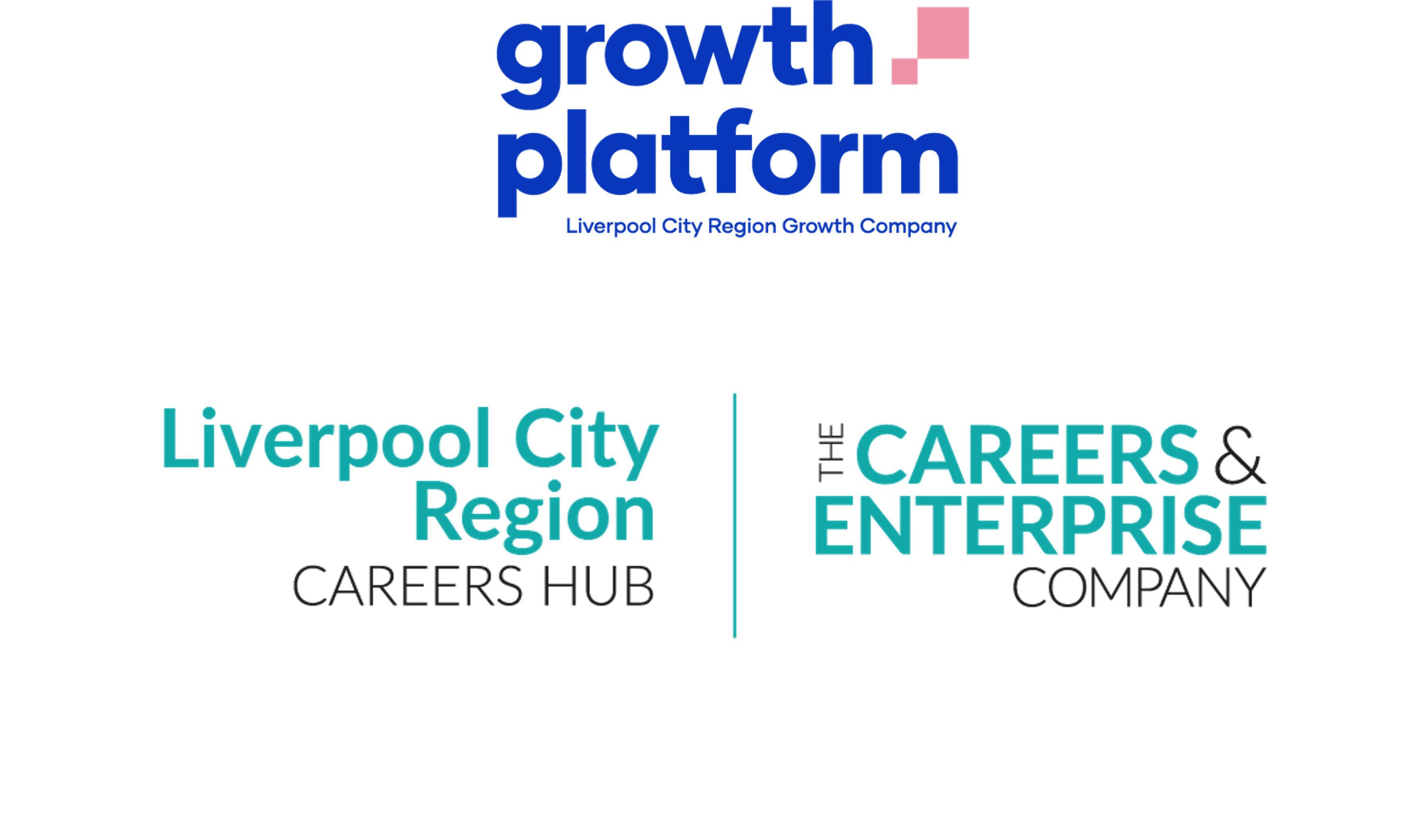 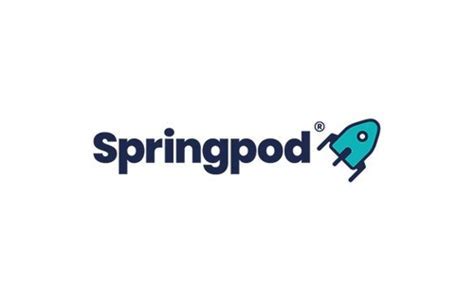 Allied health professions (AHPs) provide a range of diagnostic, technical, therapeutic, and support services in connection with health care and are the third largest workforce in the NHS. 

There are 16 different Allied Health Professions:
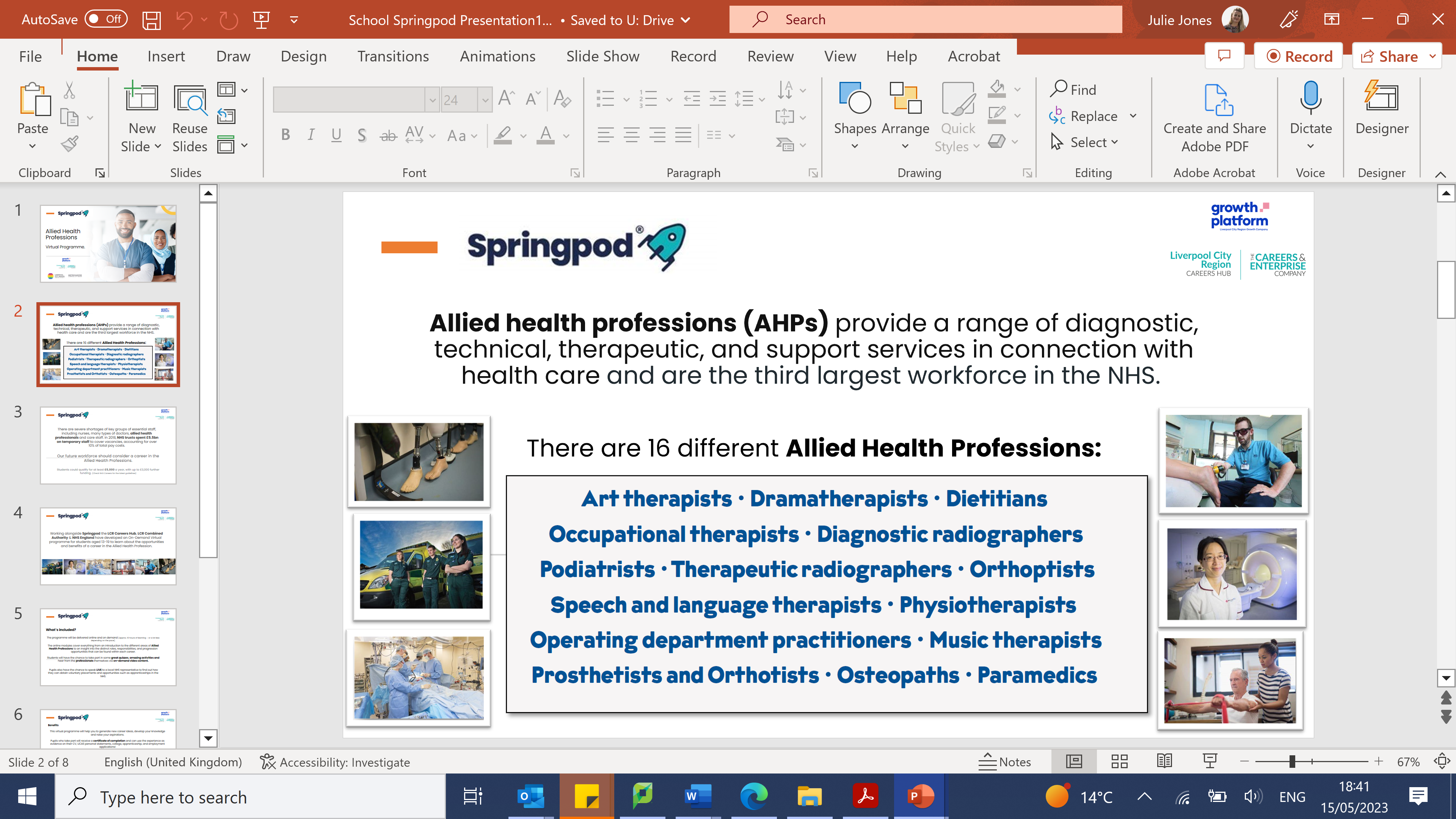 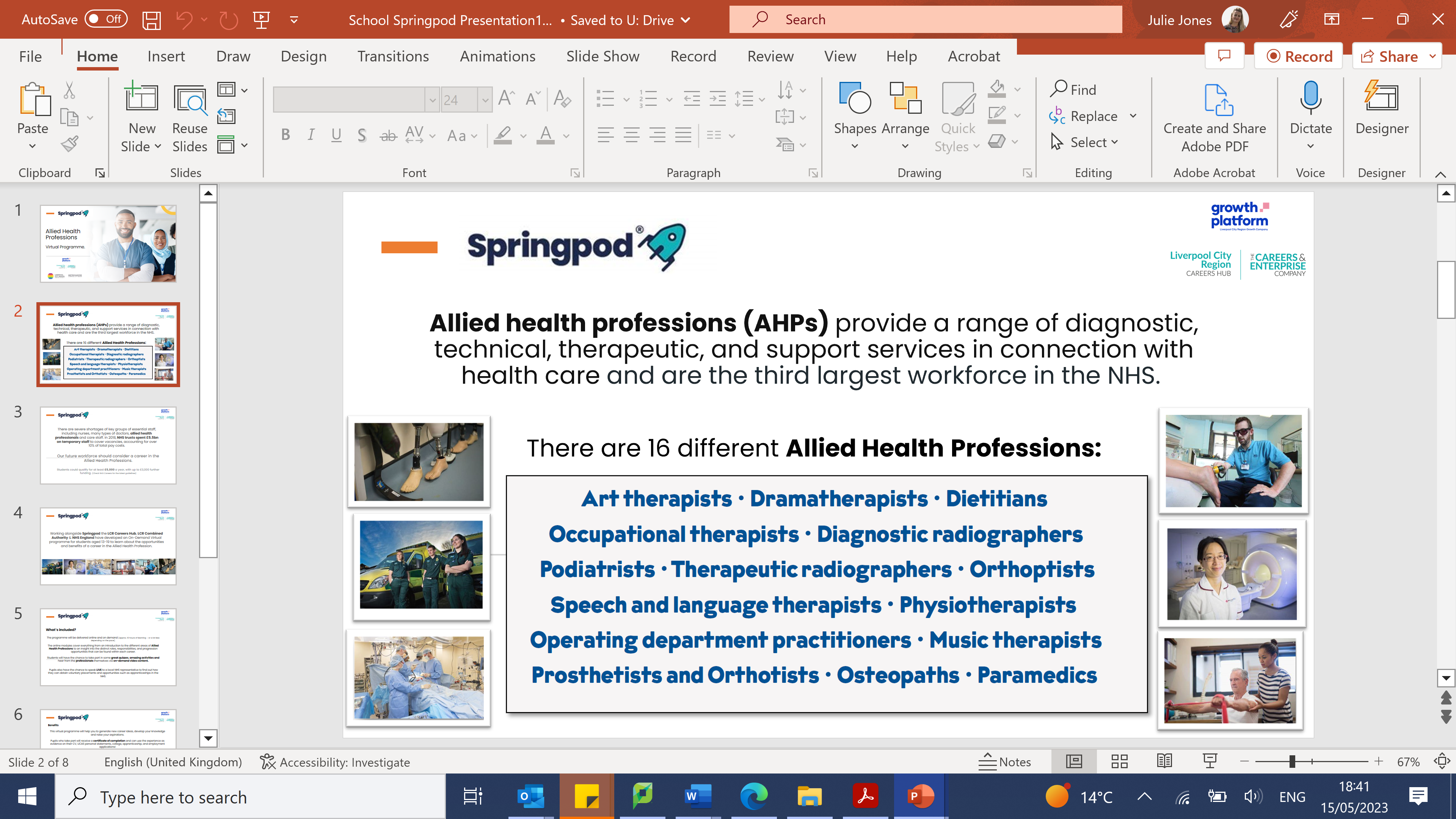 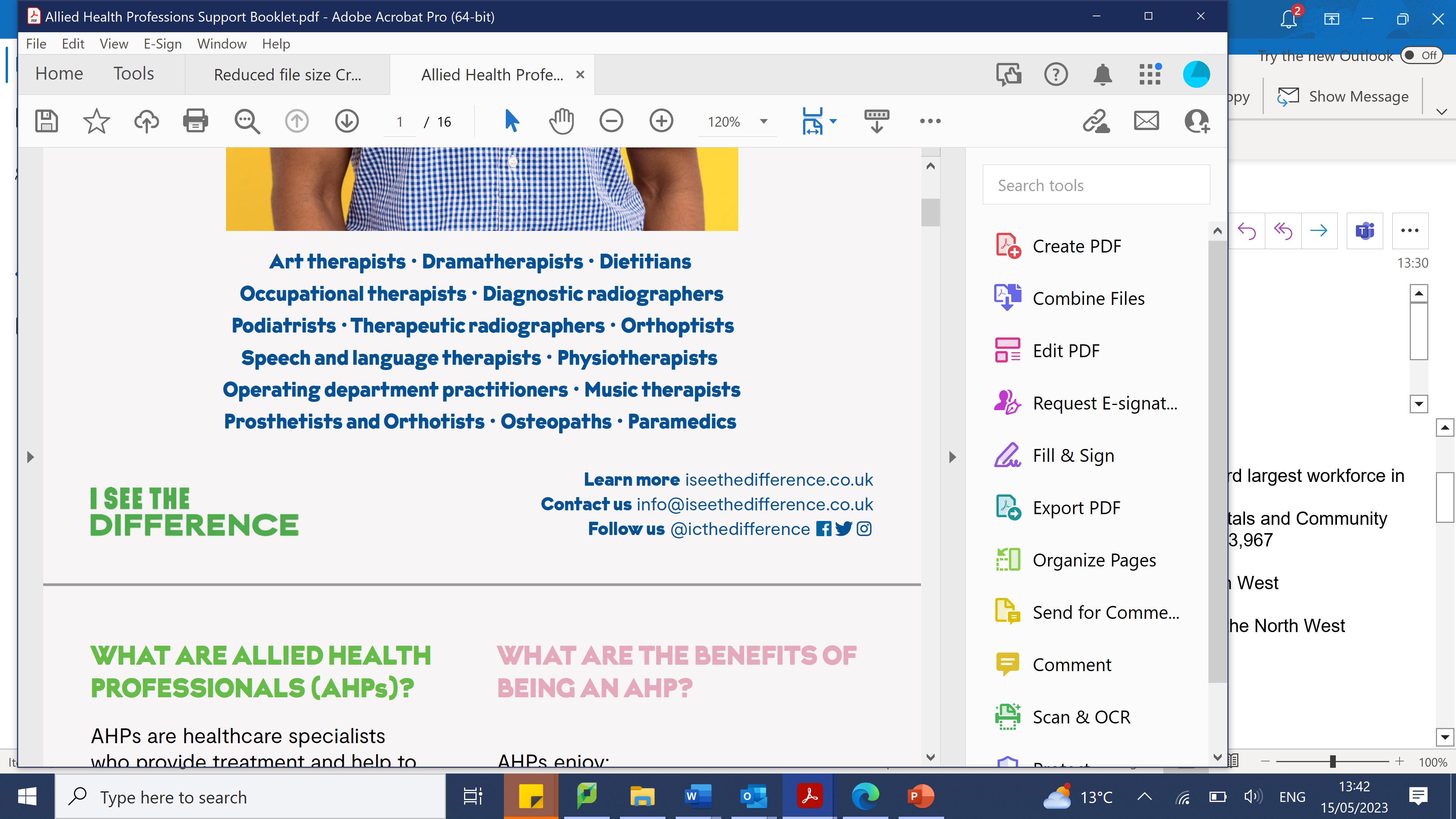 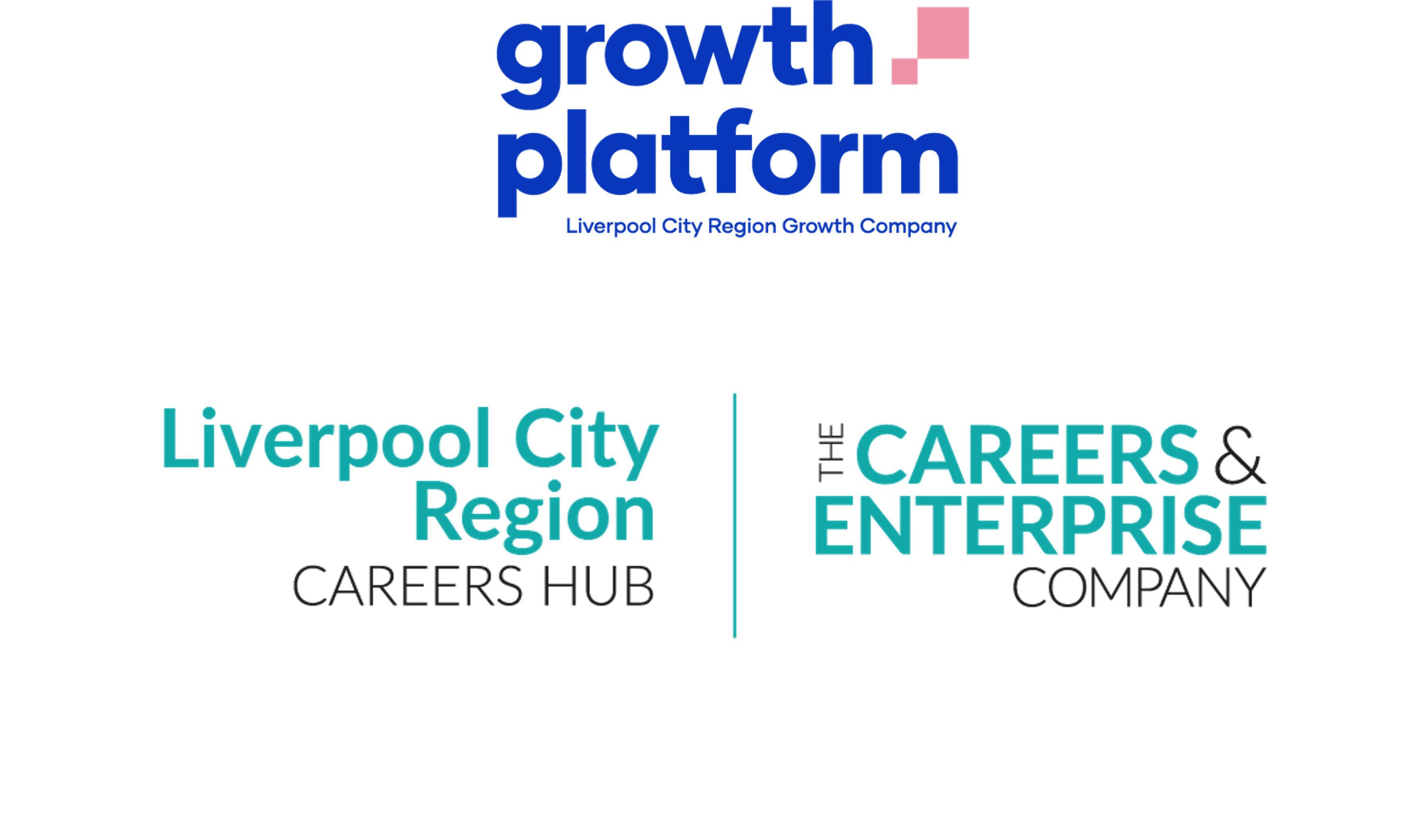 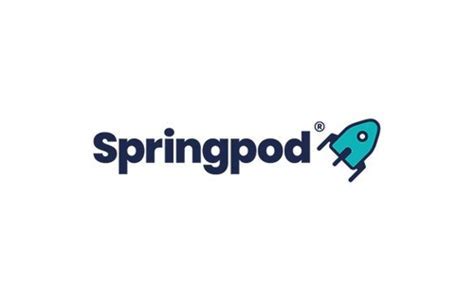 There are severe shortages of key groups of essential staff, including nurses, many types of doctors, allied health professionals and care staff. In 2018, NHS trusts spent £5.5bn on temporary staff to cover vacancies, accounting for over 10% of total pay costs.
The Health & Life Science sector employs over 110,000 people throughout the LCR, with Liverpool being home to more hospitals and health centres than any other UK city outside London.
Such opportunities demonstrate the importance of introducing the world of the NHS to our young people.
Students could qualify for at least £5,000 a year, with up to £3,000 further funding. (Check NHS Careers for the latest guidelines)
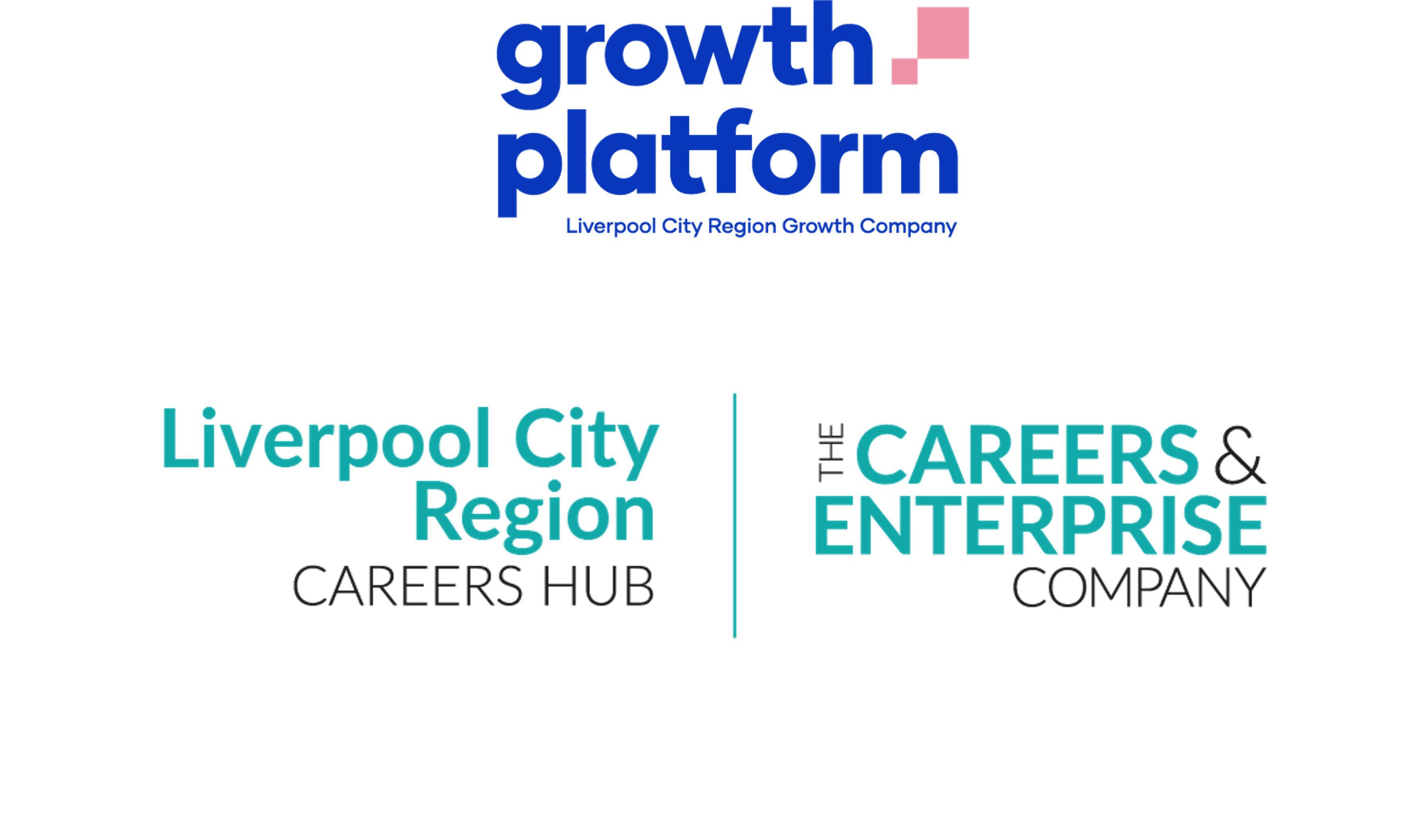 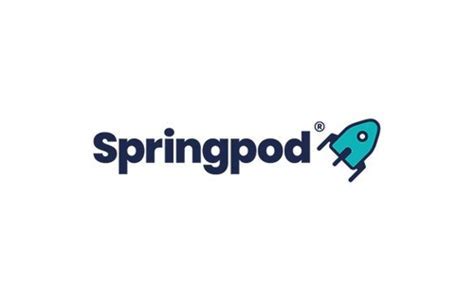 Working alongside Springpod the LCR Careers Hub, LCR Combined Authority & Health Education England have developed an On-Demand Virtual programme for students aged 13-19 to learn about the opportunities and benefits of a career in the Allied Health Professions.
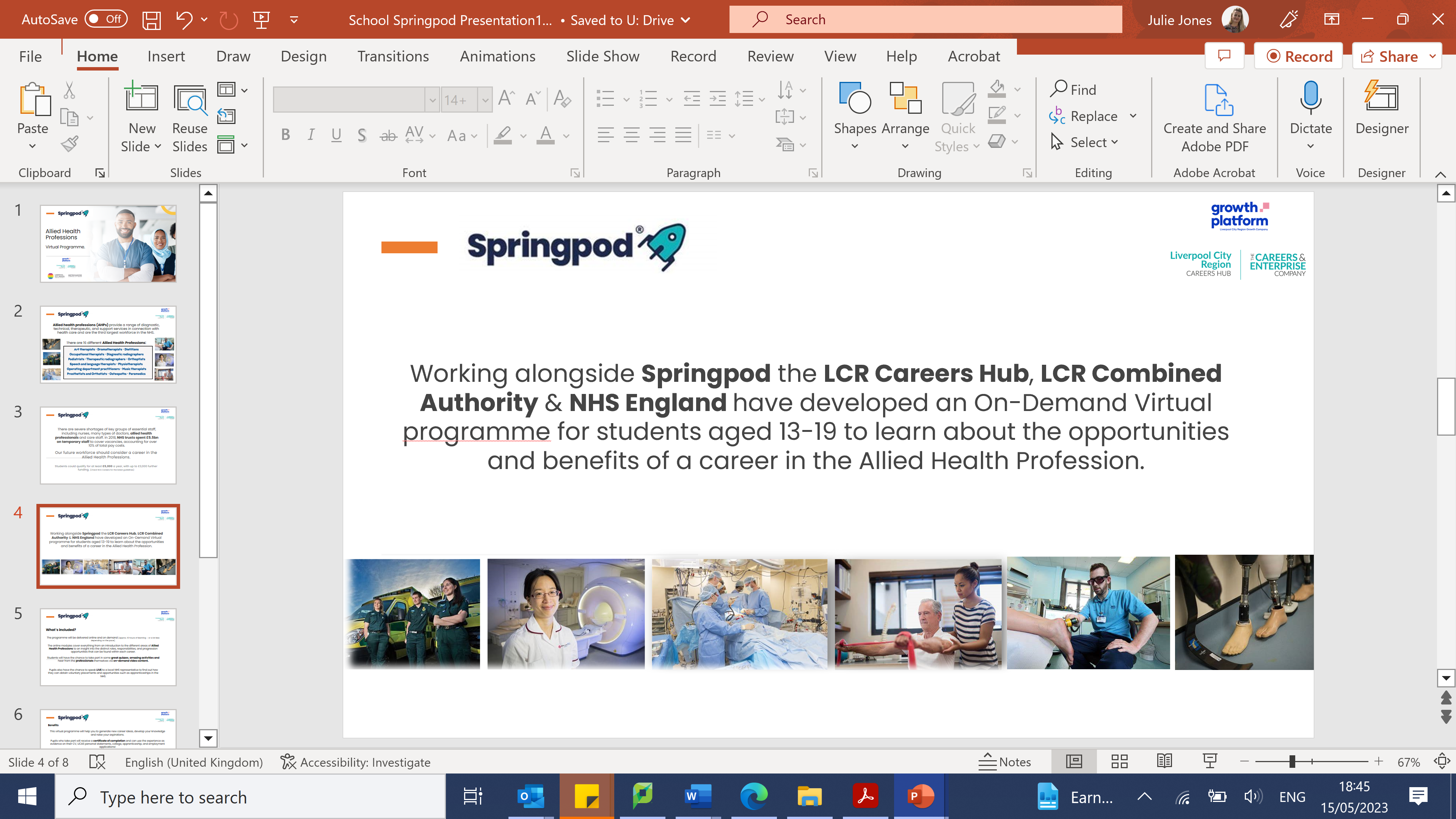 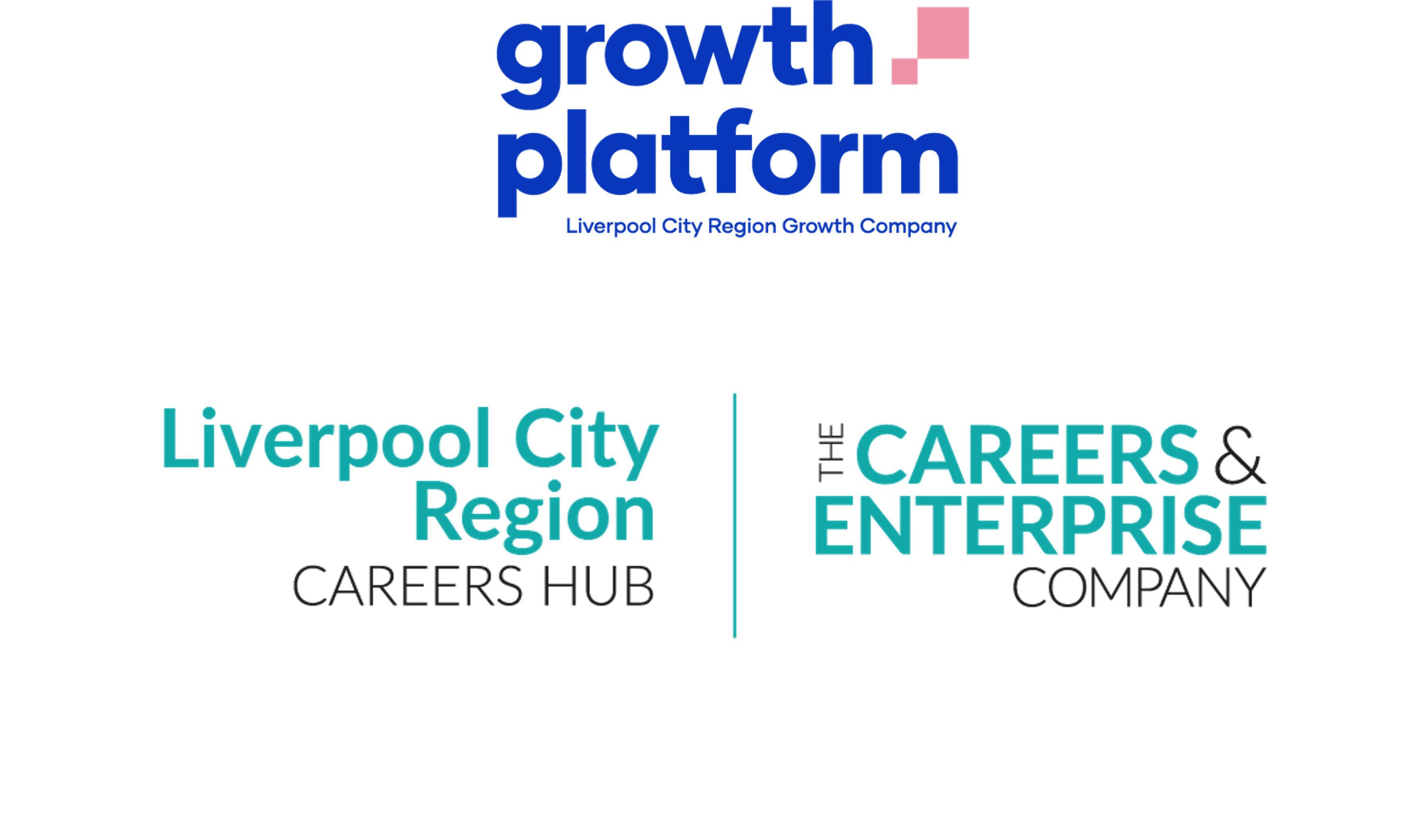 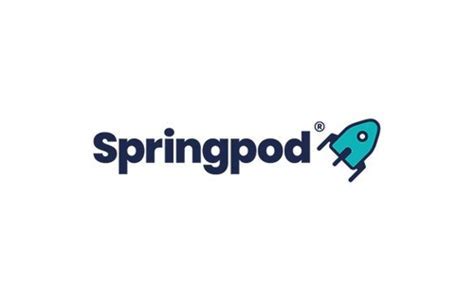 What’s included?

The programme will be delivered online and on demand (approx. 10 hours of learning – or a lot less depending on the pace). The online modules cover everything from an introduction to the different areas of Allied Health Professions to an insight into the distinct roles, responsibilities, and progression opportunities that can be found within each career.

Students will have the chance to take part in some great quizzes, amazing activities and hear from the professionals themselves via on-demand video content.


 Pupils also have the chance to speak LIVE to a local NHS representative to find out how they can obtain voluntary placements and opportunities such as apprenticeships in the NHS.

Helping the school to achieve BM5
Helping the school to meet PAL Obligations
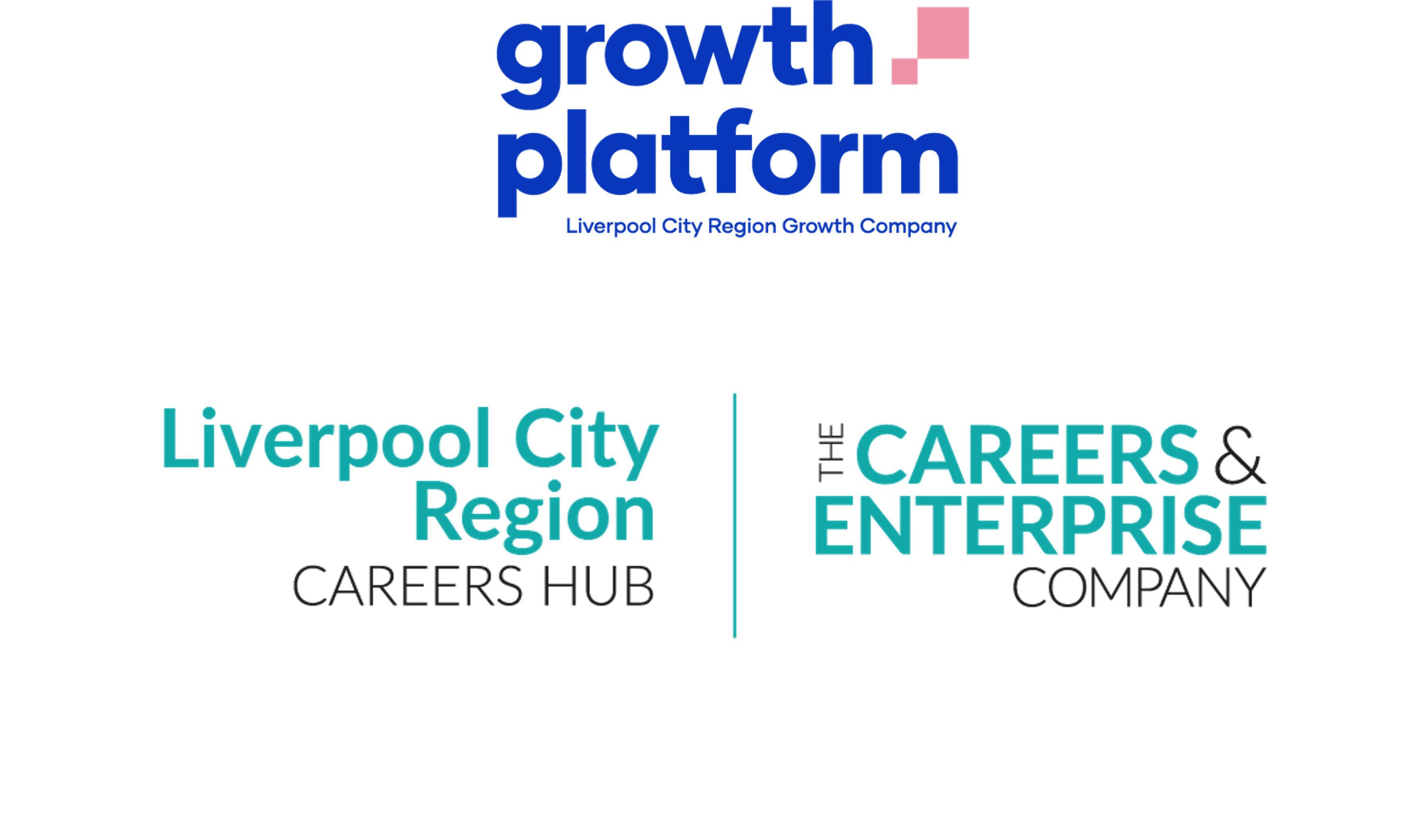 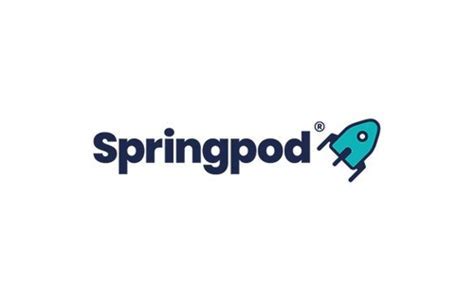 Benefits

This virtual programme will help pupils to generate new ideas, develop their knowledge and raise their aspirations. 

Pupils who take part will receive a certificate of completion and can use the experience as evidence on their CV, UCAS personal statements, college, apprenticeship, and employment applications!

Pupils can complete the modules in school or at home . (Gets parents involved too)

Helps pupils to understand the importance of CPD and self-directed study to improve their employability.

Compliments courses like Health & Social Care BTEC / A Level / T Level / Cadets.

Ideal for students not taking part in external work experience.

2 Bonus modules – Communication and Get career ready!

Pupils who complete this programme will be offered the chance to take part in : A Step Ahead.
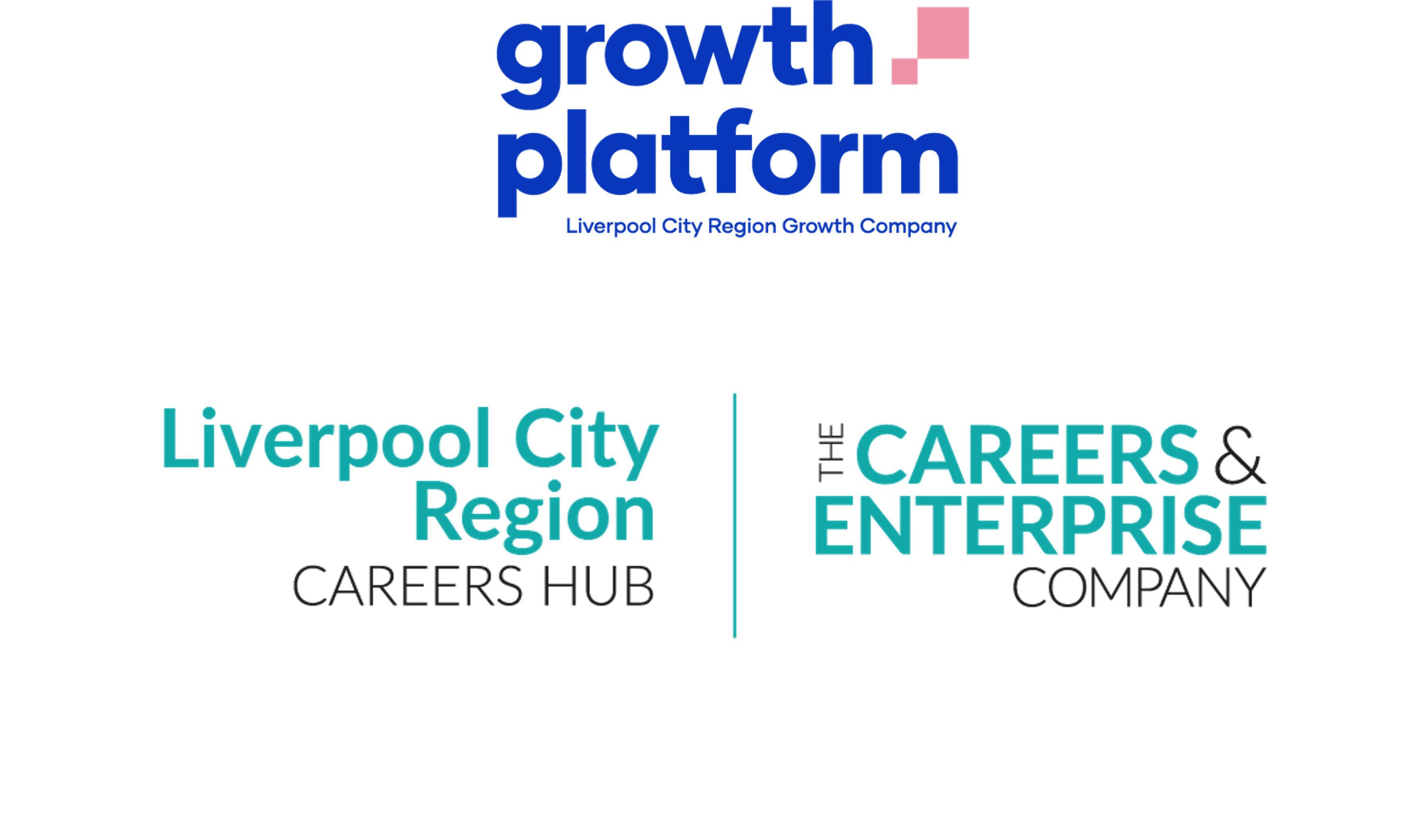 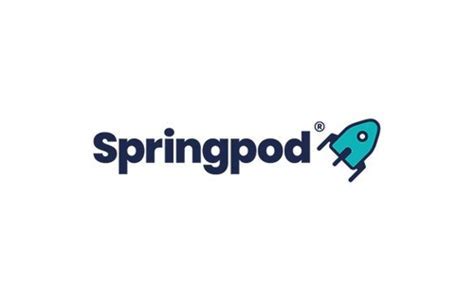 How to get started.

Introduce the opportunity to students. This programme will require an in-depth discussion of the benefits and process in order to get the buy in from students. (powerpoint available)

Decide how it will be delivered. Independently or during the school day / collapsed timetable /PHSE / Careers Lesson Form time etc.

Share the ppt / flyer with pupils, parents and key staff eg: head of sixth form and Health and Social Care departments!

Encourage years 8 - 14 to sign up!

Pupils can sign up individually or if you would like to bulk enroll your class email Julie - (Its very straightforward).

Link and QR on the email and flyer – you can also refer to our website.

The experience will take place over a 2 week period: 3rd – 14th July 2023.
The deadline for applications is: 23rd June 2023.
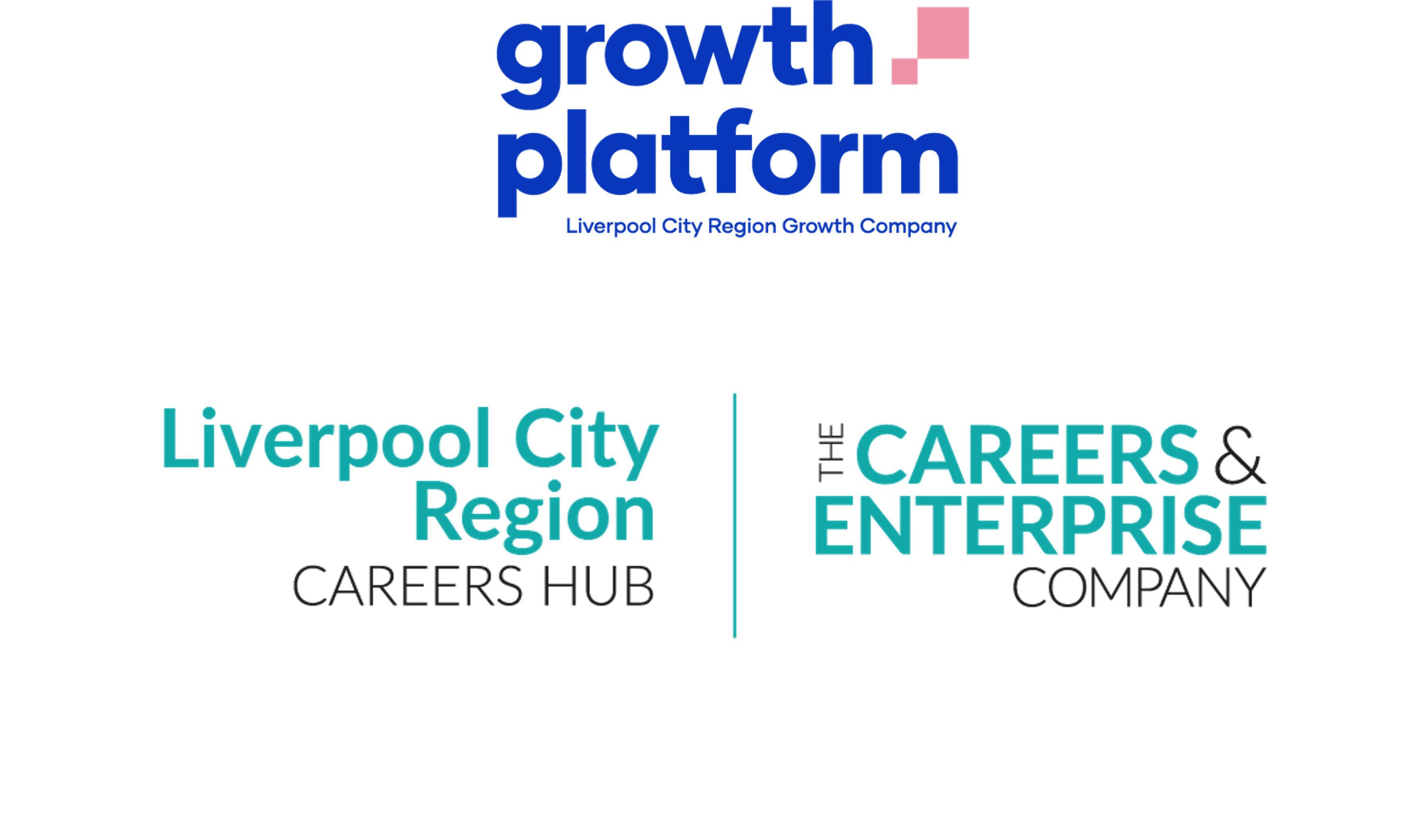 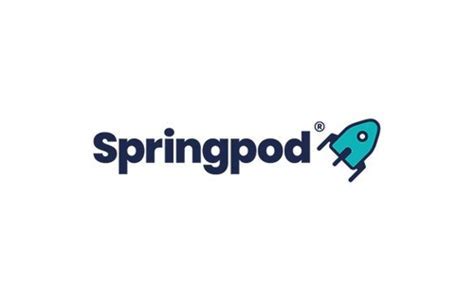 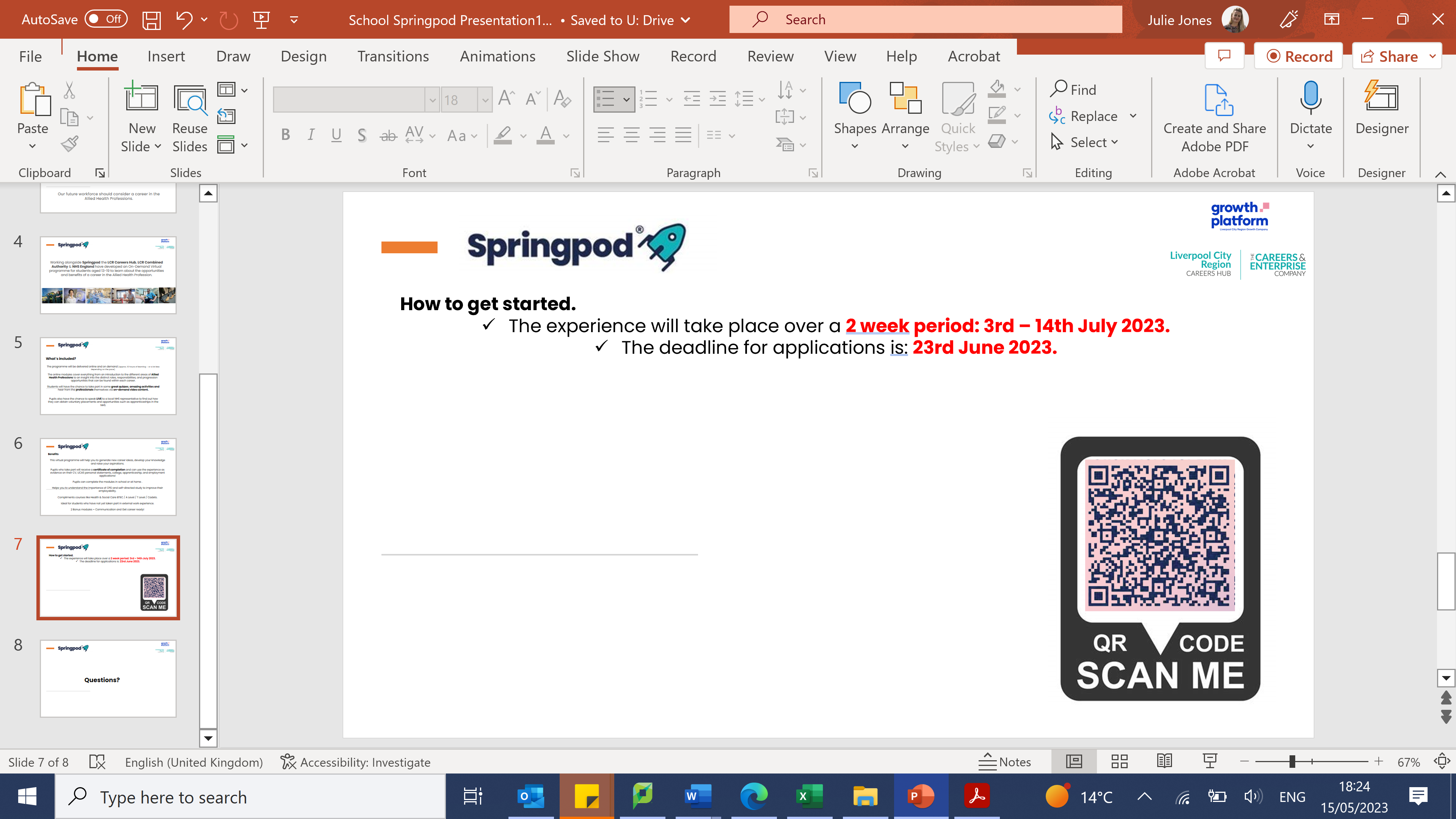